Fig. 17 Comparison of diffusion data collected in this and other studies where more than one temperature was ...
J Petrology, Volume 57, Issue 10, October 2016, Pages 1983–2010, https://doi.org/10.1093/petrology/egw067
The content of this slide may be subject to copyright: please see the slide notes for details.
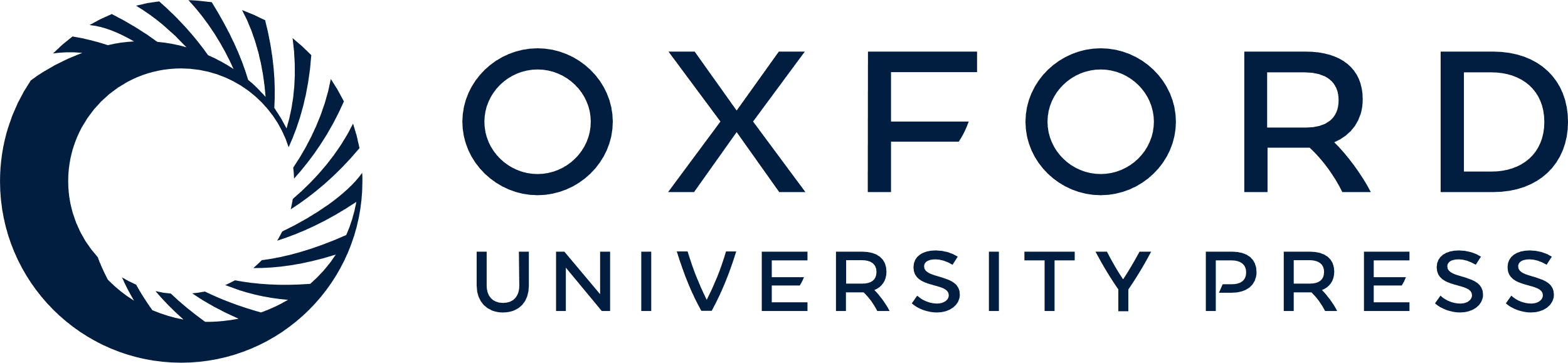 [Speaker Notes: Fig. 17 Comparison of diffusion data collected in this and other studies where more than one temperature was investigated. Ti, Mn, Ni and Co data from this study represent c-axis diffusion, high aSiO2 at log fO2 of –0·7 (labelled ‘low fO2’) and –11 (labelled ‘high fO2’). ‘High’ aSiO2 refers to (proto)enstatite-buffered, ‘low’ aSiO2 refers to periclase-buffered. It should be noted that we estimate equivalent length scales (according to the definition presented above) of diffusion where log D = log M – 1·5. Labels are as follows. I, Ito et al. (1999): 1 atm, c-axis, forsterite, unbuffered aSiO2, log fO2 = –0·7. C&L, Cherniak & Liang (2014): 1 atm, c- and b-axes, forsterite, low or unbuffered aSiO2, fO2 = Fe–FeO or Ni–NiO. Z, Zhukova et al. (2014): 1 atm, a-axis, forsterite, high aSiO2, log fO2 = –0·7. M1, Morioka (1980): 1 atm, c-axis, forsterite, unbuffered aSiO2, log fO2 = –0·7. M2, Morioka (1981): as M1. J&W, Jurewicz & Watson (1988b): 1 atm, c-axis, St Johns olivine, high aSiO2, log fO2 = –8. H, Holzapfel et al. (2007): 12 GPa, c-axis, forsterite and San Carlos olivine, low aSiO2, fO2 ∼ Ni–NiO. S&O, Spandler & O’Neill (2010): (Ti) 1 atm, c-axis, San Carlos olivine, high aSiO2 (basalt melt), log fO2 = –8.


Unless provided in the caption above, the following copyright applies to the content of this slide: © The Author 2016. Published by Oxford University Press. All rights reserved. For Permissions, please e-mail: journals.permissions@oup.com]